ЗДОРОВЫЙ ОБРАЗ ЖИЗНИ
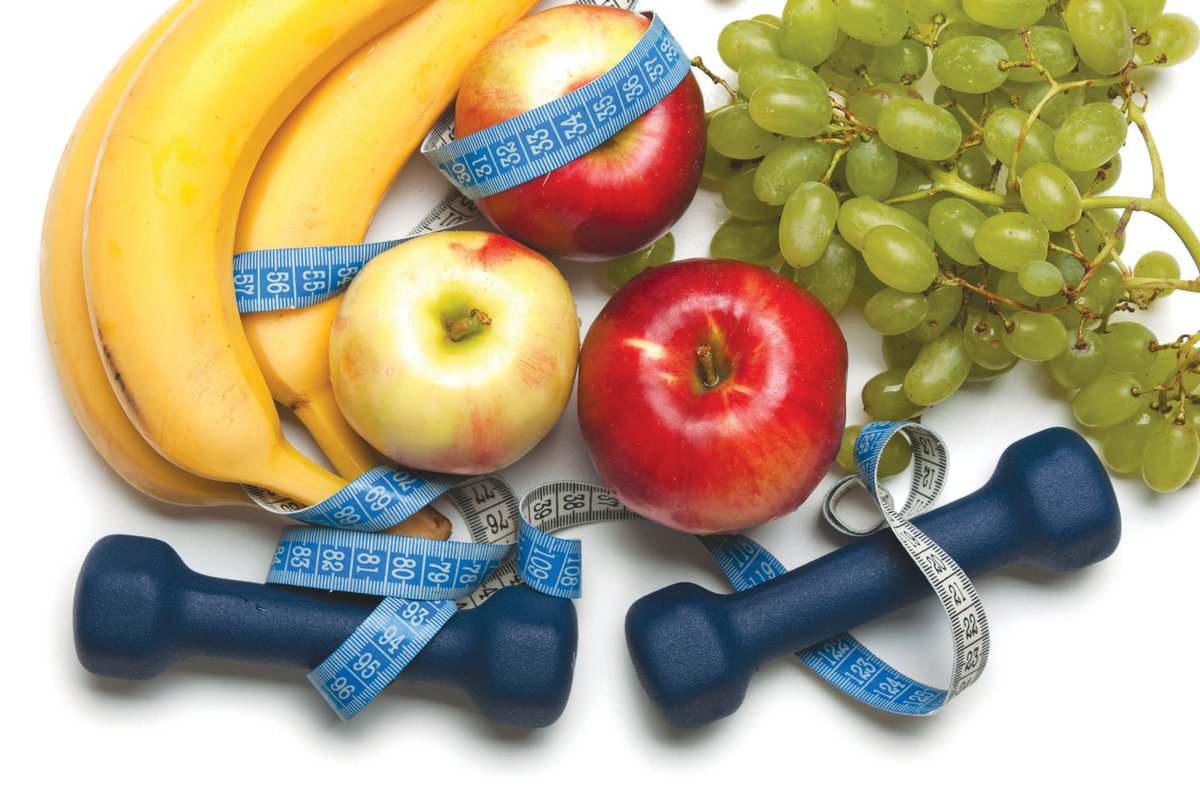 КУРЕНИЕ- ВРЕД ЗДОРОВЬЮ
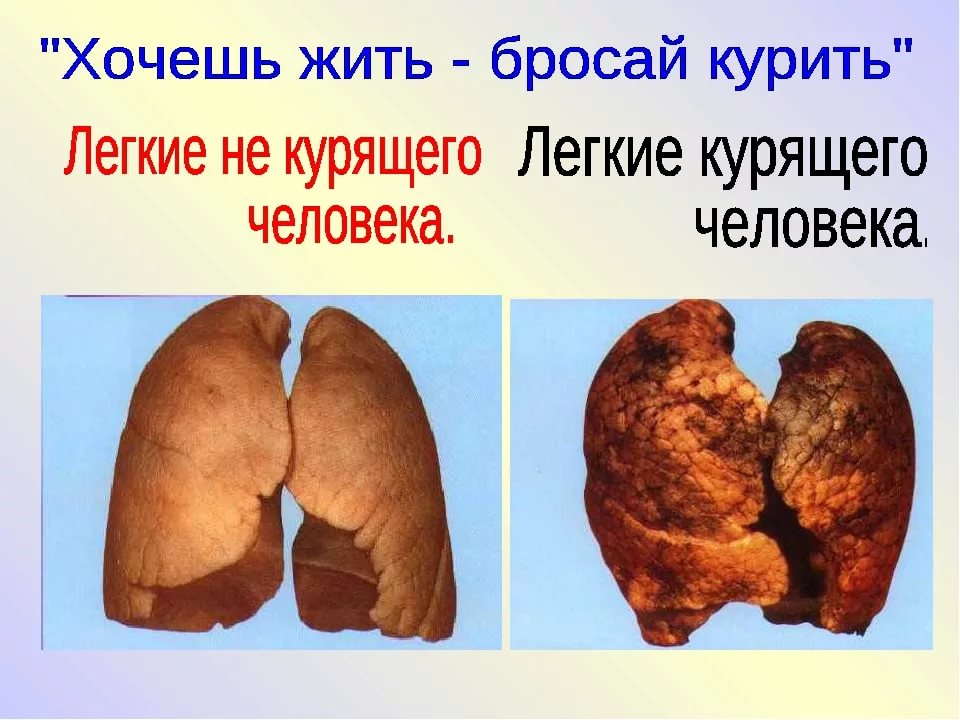